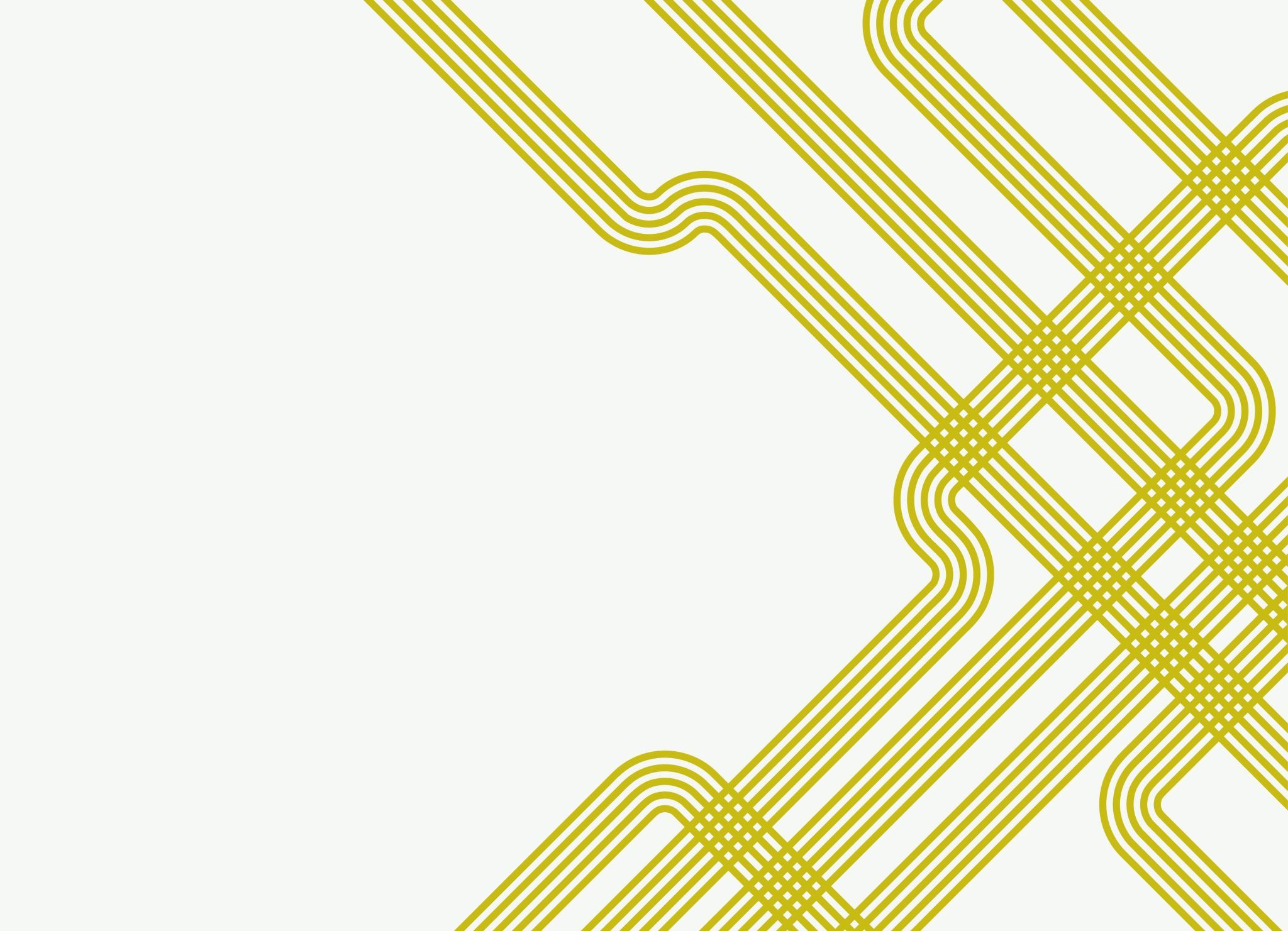 Rédiger, soumettre, réviser et publier son premier article scientifique
Audrey Groleau (audrey.groleau@uqtr.ca)
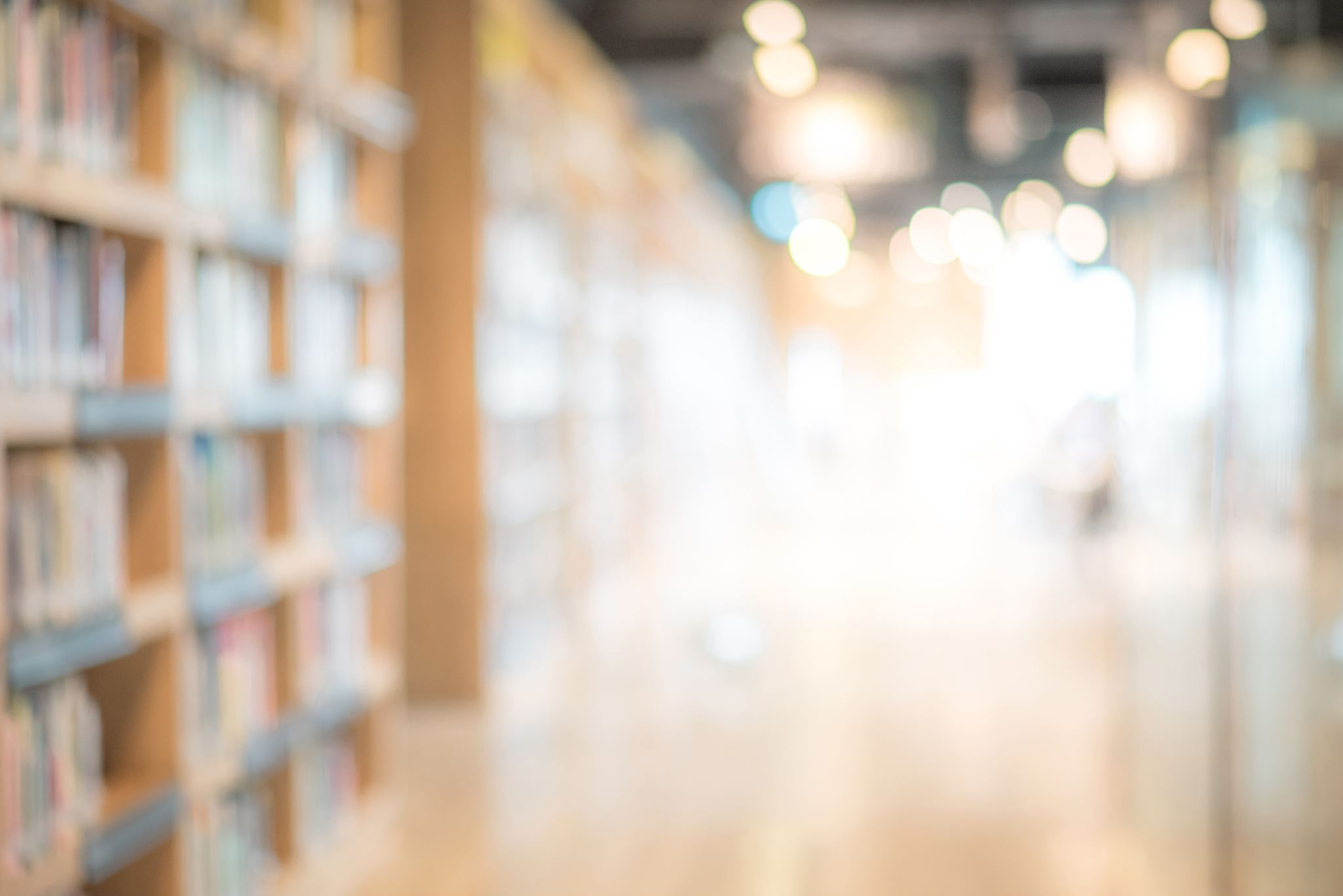 Aujourd'hui
Bonjour!
Une définition de l'article scientifique
Quelques types d'articles
Quand se lancer dans la rédaction d'un premier article?
Comment s'y prendre concrètement?
Quelques pièges
Quelques considérations pour la fin
Note: Cette formation est en version d'essai!
Une définition de l'article scientifique
La présentation écrite et relativement brève d'éléments (résultats de recherche, synthèse de résultats de recherche, modèle, concept, théorie, cadrage d'enjeux) considérés comme nouveaux et importants aux membres d'une communauté de chercheurs et de chercheuses.
Quelques caractéristiques de l'article scientifique
Quelques types d'articles scientifiques
L'article empirique (qui présente des résultats de recherche, généralement réalisée sur le terrain);
L'article théorique (qui cherche à examiner ou à clarifier un concept, un modèle, une théorie, à propose un nouvel outil théorique, etc.);
L'article qui vise à faire la synthèse de connaissances;
L'article bilan;
L'article de type commentaire (et ses cousins).
Note: comme toute classification, c'est un modèle.
L'article empirique
C'est l'article scientifique classique;
On y présente les résultats d'une recherche habituellement réalisée sur le terrain;
Il suit souvent la structure classique suivante: problématique, cadre de référence, méthodologie, résultats, discussion (sans que cela soit nécessairement présenté aussi explicitement);
Il est généralement très valorisé, notamment dans les dossiers d'étudiant.e.s et de jeunes chercheuses et chercheurs.
Quelques conseils pour l'article empirique
Choisir un seul élément de son essai, de son mémoire ou de sa thèse;
Dire quelque part que l'article est lié à une recherche plus vaste, mais ne pas en parler plus dans le détail des parties dont il n'est pas question dans l'article. On cherche en effet à éviter la confusion;
Consulter quelques articles dans la revue pour voir quelle place on y fait à chaque section "classique" du travail de recherche;
Reformuler les sections de son essai, de son mémoire ou de sa thèse plutôt que de les copier-coller:
L'article est beaucoup plus succinct;
Le ton est un peu différent (étudiant.e dont le travail sera évalué vs expert.e.s qui soumet et diffuse ses travaux);
On évite d'éventuels problèmes d'auto-plagiat.
L'article théorique
On cherche à clarifier, préciser, proposer, élargir... un concept, une théorie, un modèle, une idée.
C'est parfois très valorisé, parfois très peu. Ça dépend des domaines, des revues, etc.
On retrouve aussi souvent ce type de textes dans des ouvrages collectifs.
La forme est variée et souvent plus libre.
Quelques conseils pour l'article théorique
Il est vraiment important de bien le contextualiser.
Puisqu'il n'a pas de structure classique, il est utile de chercher à rendre vraiment claire la structure de l'article, par exemple en l'annonçant en début de texte, mais aussi en formulant avec soin les titres et sous-titres.
Il n'y a pas vraiment de question de recherche dans un tel article. Il devient donc doublement important d'expliciter ce que l'on fait dans l'article.
On l'écrit chaque fois qu'on développe une compréhension qui nous semble être originale et intéressante pour d'autres.
Il permet de faire un bilan des connaissances dans un domaine, de mettre en lumière les avancées et les zones d'ombre;
Il suit souvent une structure semblable à celle de l'article empirique.
Il suit souvent une méthodologie propre aux synthèses de connaissances: revue narrative, revue systématique, revue de la portée, etc.
Ces articles sont très valorisés dans plusieurs domaines.
L'article qui vise à faire la synthèse des connaissances
Attention: il ne sert pas à justifier un problème de recherche! Autrement dit, la recension des écrits dans un tel article n'a pas les mêmes visées que celles d'un essai, d'un mémoire ou d'une thèse. Il faut donc adapter l'article.
Ici, la méthodologie est souvent très importante aux yeux des personnes évaluatrices et des personnes éditrices. Faites-vous conseiller et soyez rigoureux ou rigoureuse.
Quelques conseils sur l'article qui vise à faire la synthèse des connaissances
L'article bilan
L'article présente habituellement un point de vue argumenté et documenté.
Ce type d'article est accepté dans presque toutes les revues, mais il est somme toute rare.
La structure et le style sont plus libres.
L'article de type commentaire (et ses cousins)
Bien le contextualiser.
En préciser très clairement l'objectif.
Lire encore plus attentivement qu'à l'habitude les consignes de la revue.
Lire quelques articles suivant la forme "commentaire" publiés dans la revue, car il y a souvent beaucoup de non-dit dans les attentes relatives à ces articles.
Conseils sur l'article de type commentaire (et ses cousins)
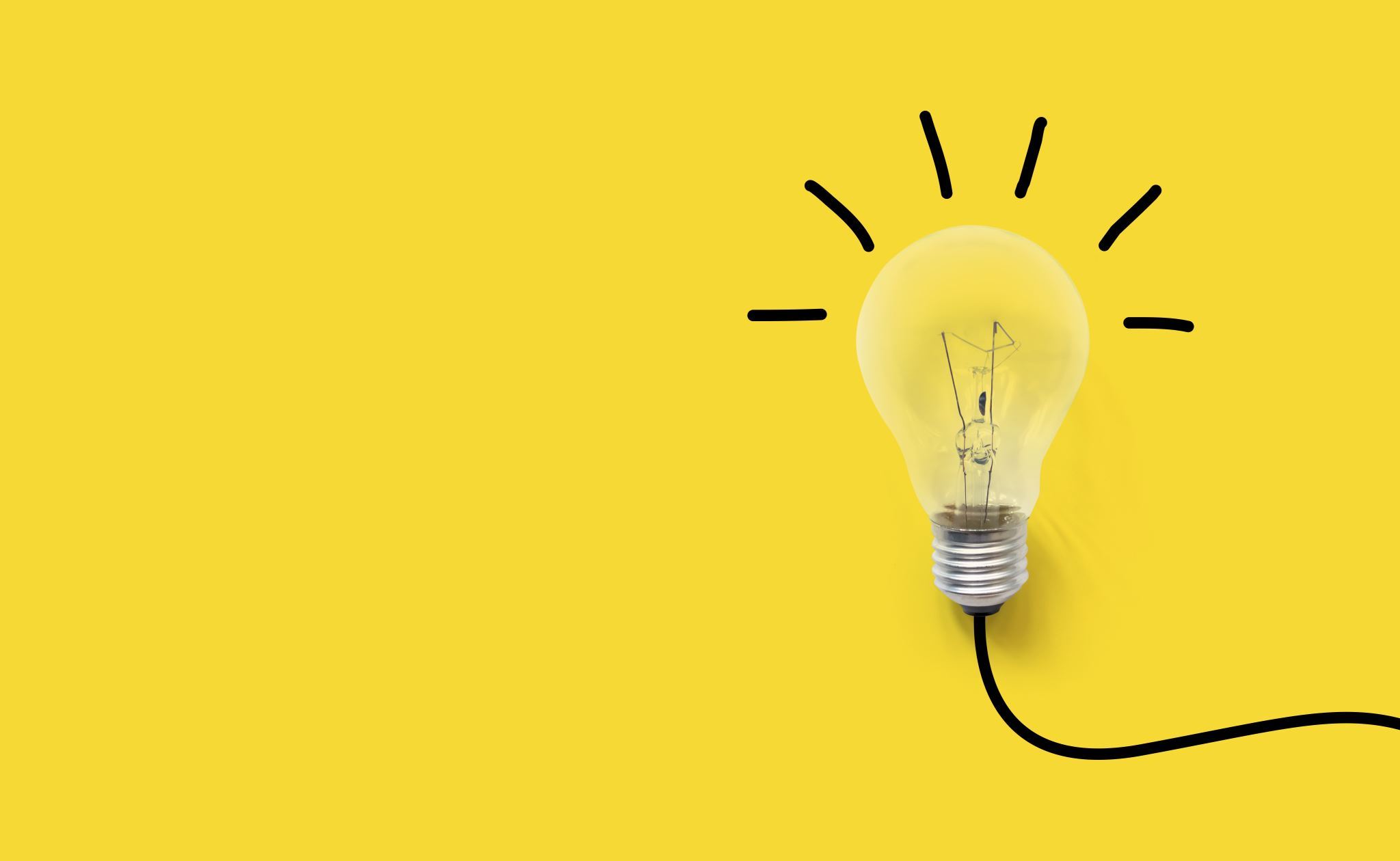 Quand se lancer dans la rédaction d'un premier article?
À la fin du mémoire;
Quand on commence à avoir des résultats pour son doctorat;
Quand on a développé une compréhension théorique nouvelle, pertinente et originale de quelque chose;
Après avoir terminé sa recension des écrits;
Quand notre direction de recherche nous dit que ce serait un bon moment (!).
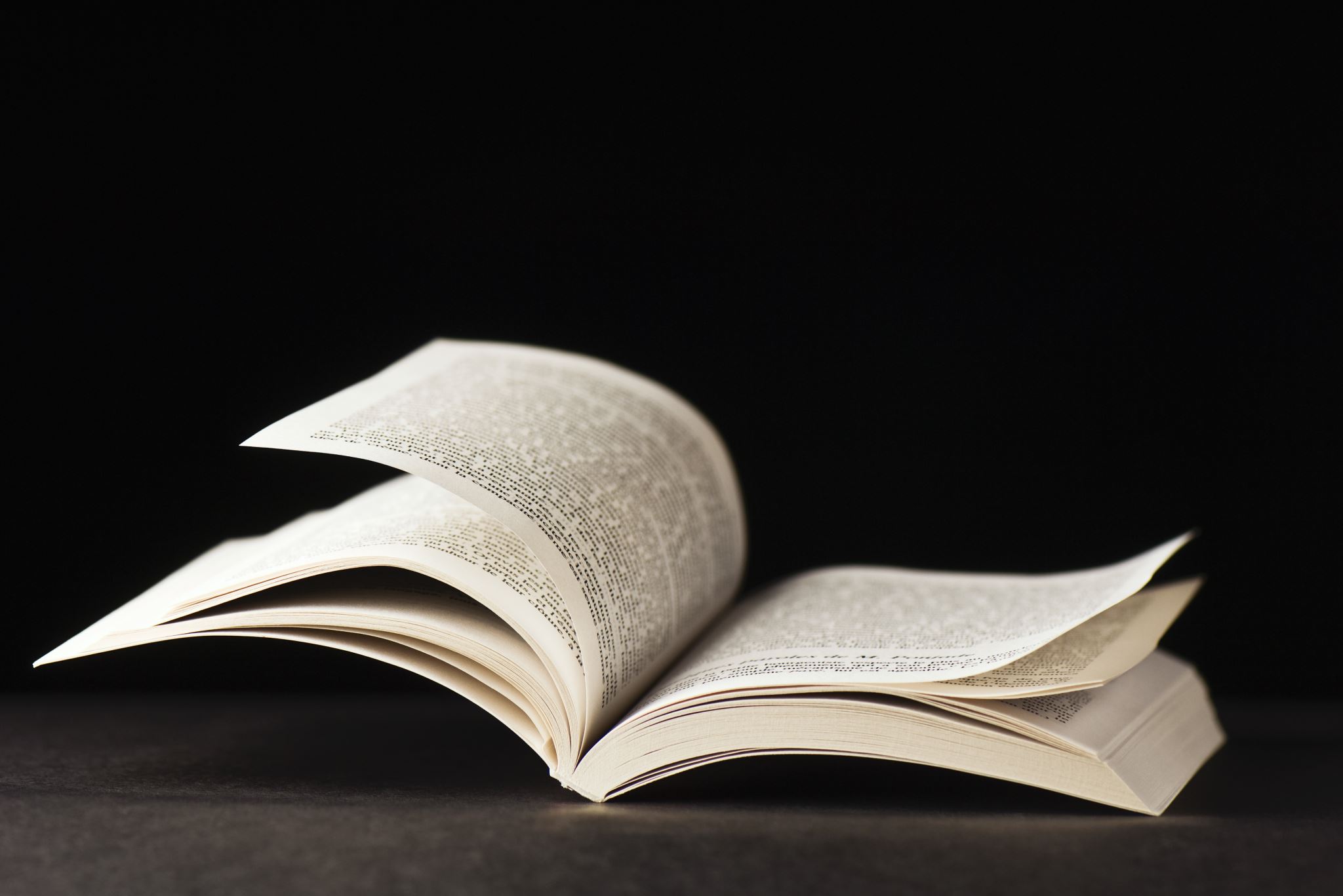 Comment s'y prendre concrètement?
Choisir UN morceau
Choisir une revue
Suivre les appels
Lire les consignes
Lire 2-3 articles pour regarder
Le type d’articles
Le ton
La structure
La méthodologie privilégiée
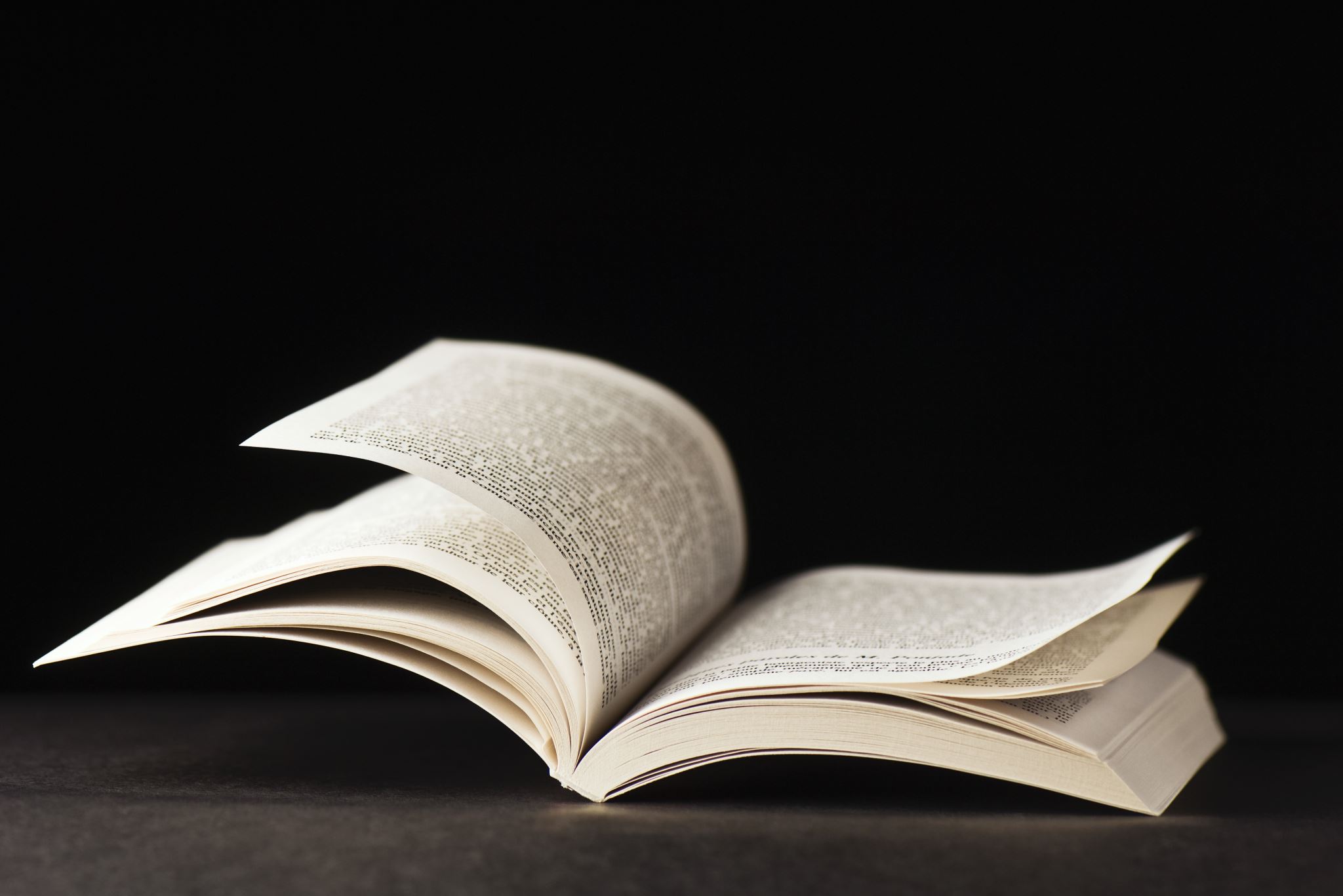 Comment s'y prendre concrètement?
Décider qui seront les co-auteurs
Dès le début
L’ordre aussi
Revoir en cours de route
Faire un plan 
Assez détaillé
Avec un nombre de mots approximatif
Y revenir souvent
Et maintenant que je suis prêt.e?
Quelques pièges
Ne pas respecter les consignes;
Reprendre le ton de l’essai, du mémoire ou de la thèse;
Vouloir mettre trop de choses;
Chercher à suivre une recette/au contraire, ne pas respecter le cadre;
Ne pas bien doser les différentes sections;
Ne pas suffisamment mettre en évidence la contribution de l'article.
Comment gérer le travail d'équipe?
Le choix de la langue dans laquelle on rédige
La durée du processus de rédaction
La durée du processus de publication
Ça devient plus facile avec le temps/la pratique
Quelques considérations supplémentaires